Computer Society Report
Ramesh Nair
07/09/2023
About Computer Society:
Largest Global Community of Computer Scientists & Engineers.
375K+ community members, 168 countries, 654 chapters.
Leading developments & advancements in CS with 189+ International conferences and 3113+ technical and networking events.
12K+ volunteers and 619 committees/boards.
https://www.computer.org/
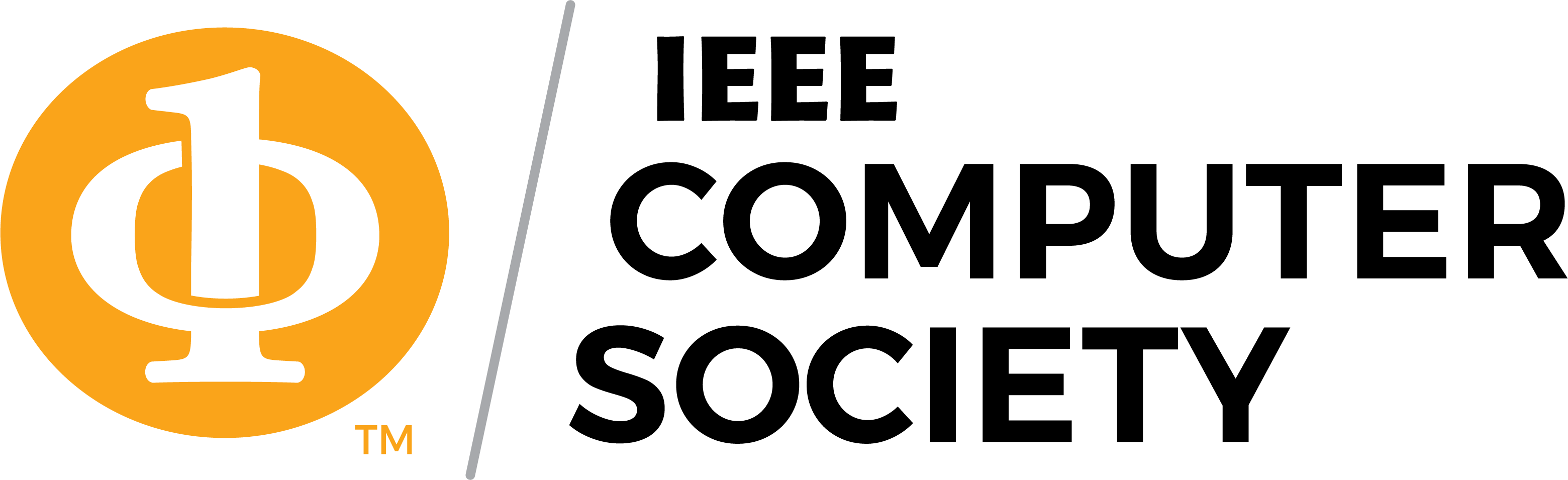 Major Conferences with CEDA interest:
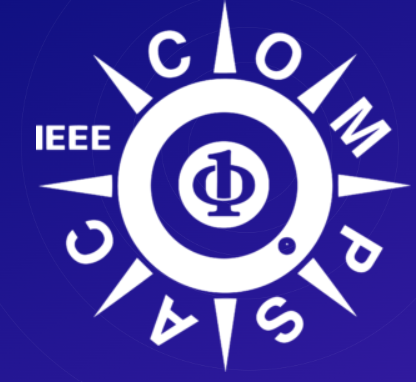 2023 IEEE COMPSAC  CS Flagship Conference
	27-29 June 2023, Torino, Italy
2023 Asian Test Symposium (ATS 2023)  CEDA and CS are financial sponsors. 
	14-17 Oct 2023, Beijing, China 
2023 IEEE Test Conference in Asia (ITC-ASIA 2023)  CEDA and CS are technical co-sponsors. 
	12-14 Sept 2023, Matsue, Japan
2023 IEEE COINS  CEDA and CS are financial sponsors. 
	23-25 July 2023, Berlin, Germany
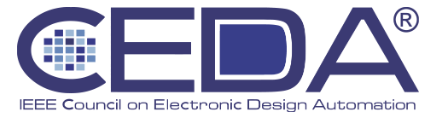 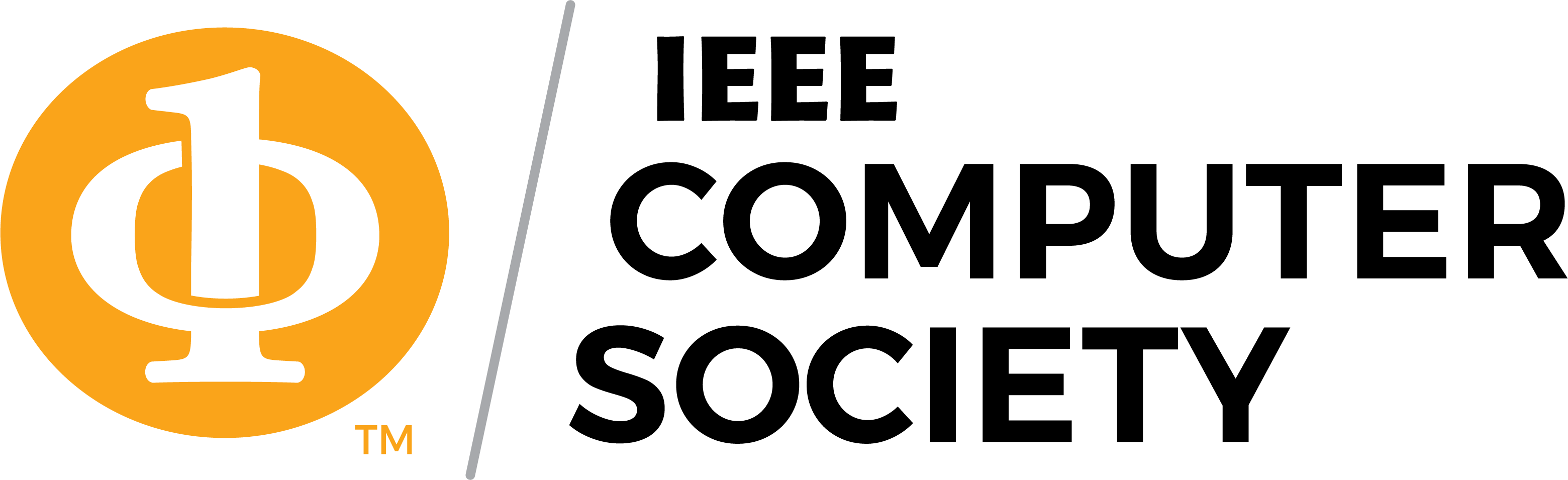 Standards:
IEEE Computer Society has 2 standards committees that are of interest to CEDA

IEEE CS Design Automation Standards Committee (DASC) - https://sagroups.ieee.org/dasc/

IEEE CS Test Technology Standards Committee (TTTC) - https://sagroups.ieee.org/ttsc/
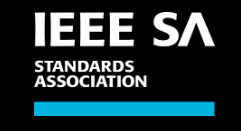 Education & Career:
Online resources with interest to CEDA including newly added courses on AI and Cyber Security. Visit https://www.computer.org/education
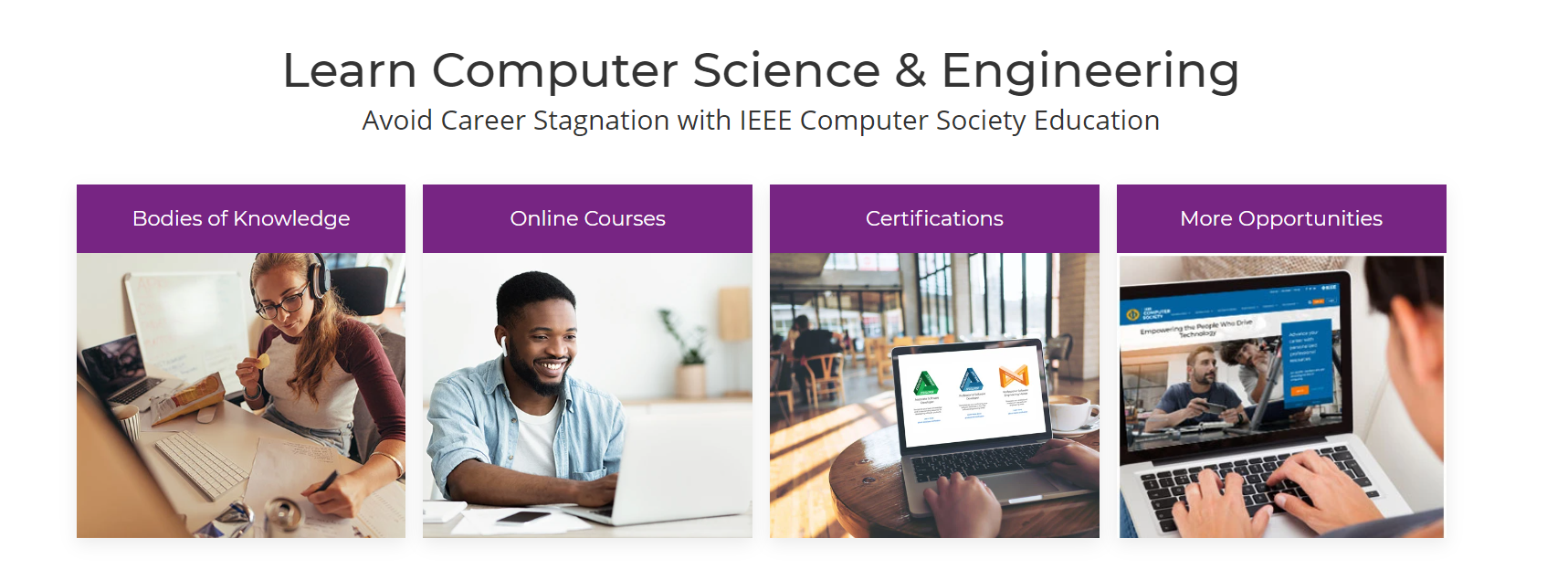 Leadership with CEDA background:
Dr. Cecilia Metra is the Past CS President & current Division Director of IEEE.
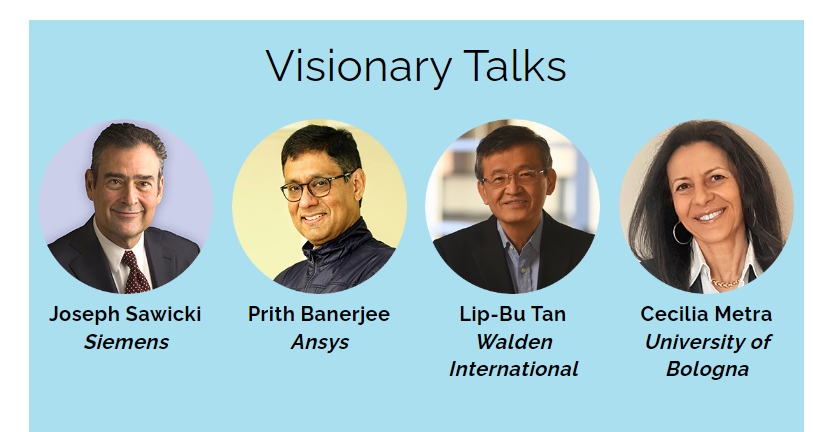 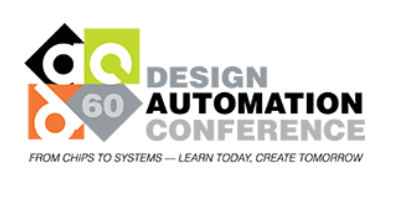 Collaboration with CEDA:
Would love to collaborate with CEDA to host workshops/panels/meet-ups for early/mid career professionals at our conferences. 
Ideas and suggestions welcome!
Thank You!
Ramesh Nair 
rameshnair@ieee.org